Муниципальное бюджетное дошкольное образовательное учреждение 
детский сад № 125 город Тверь
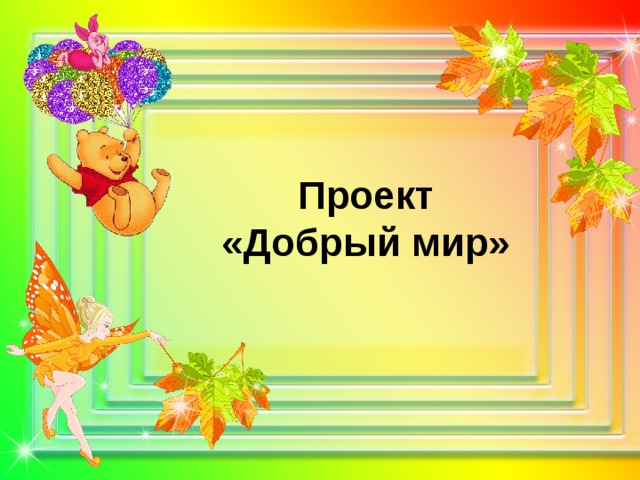 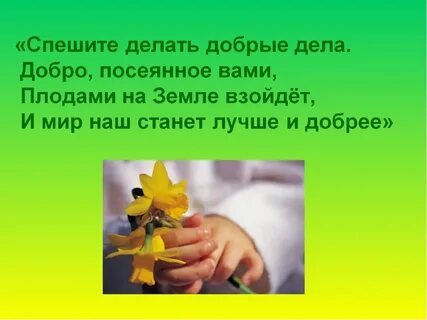 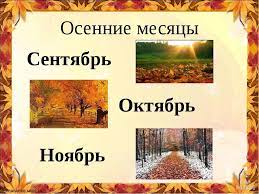 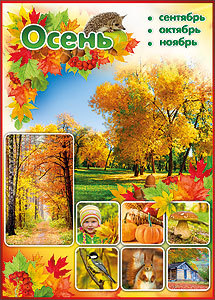 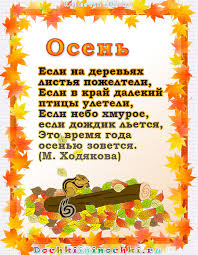 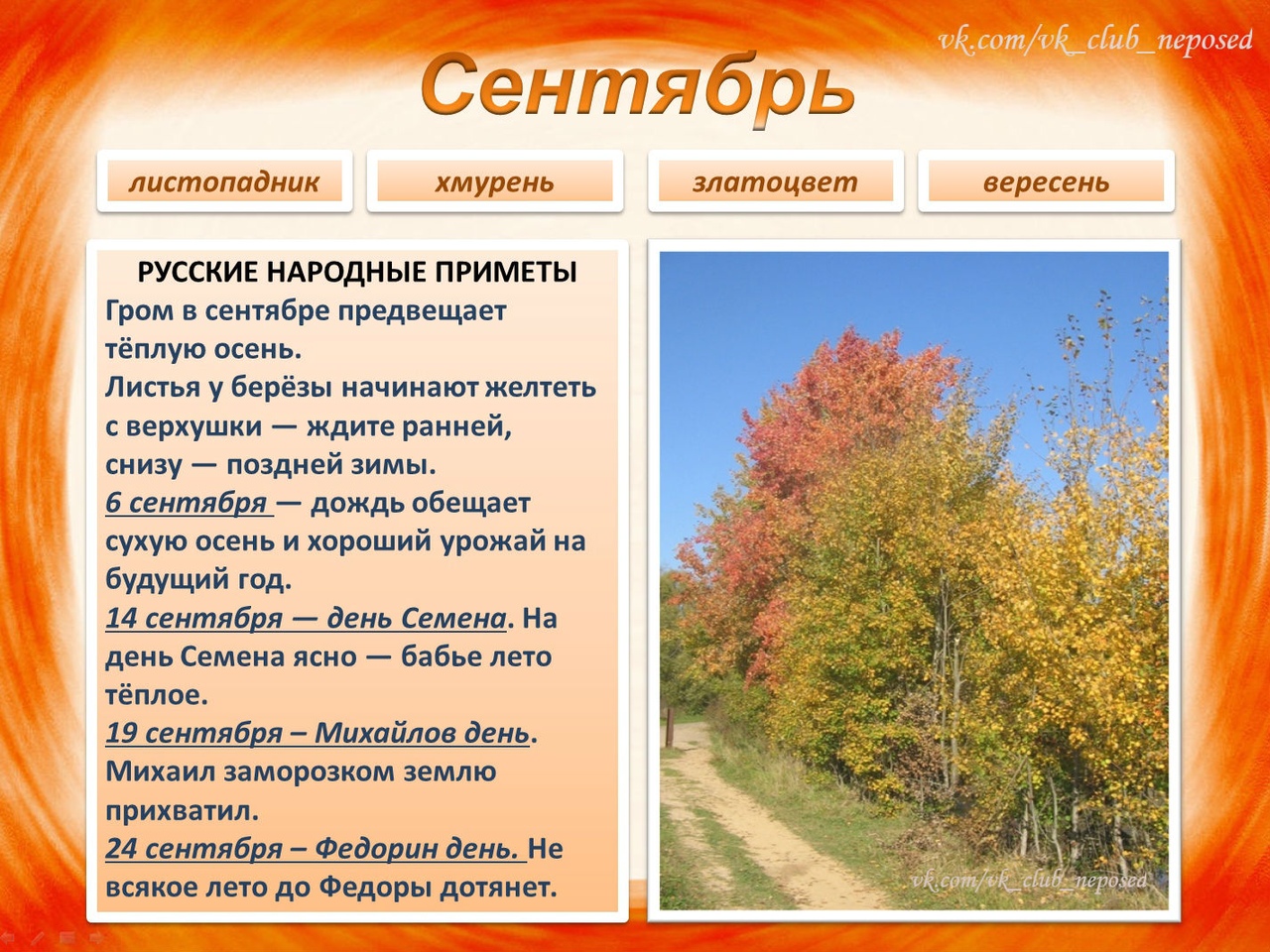 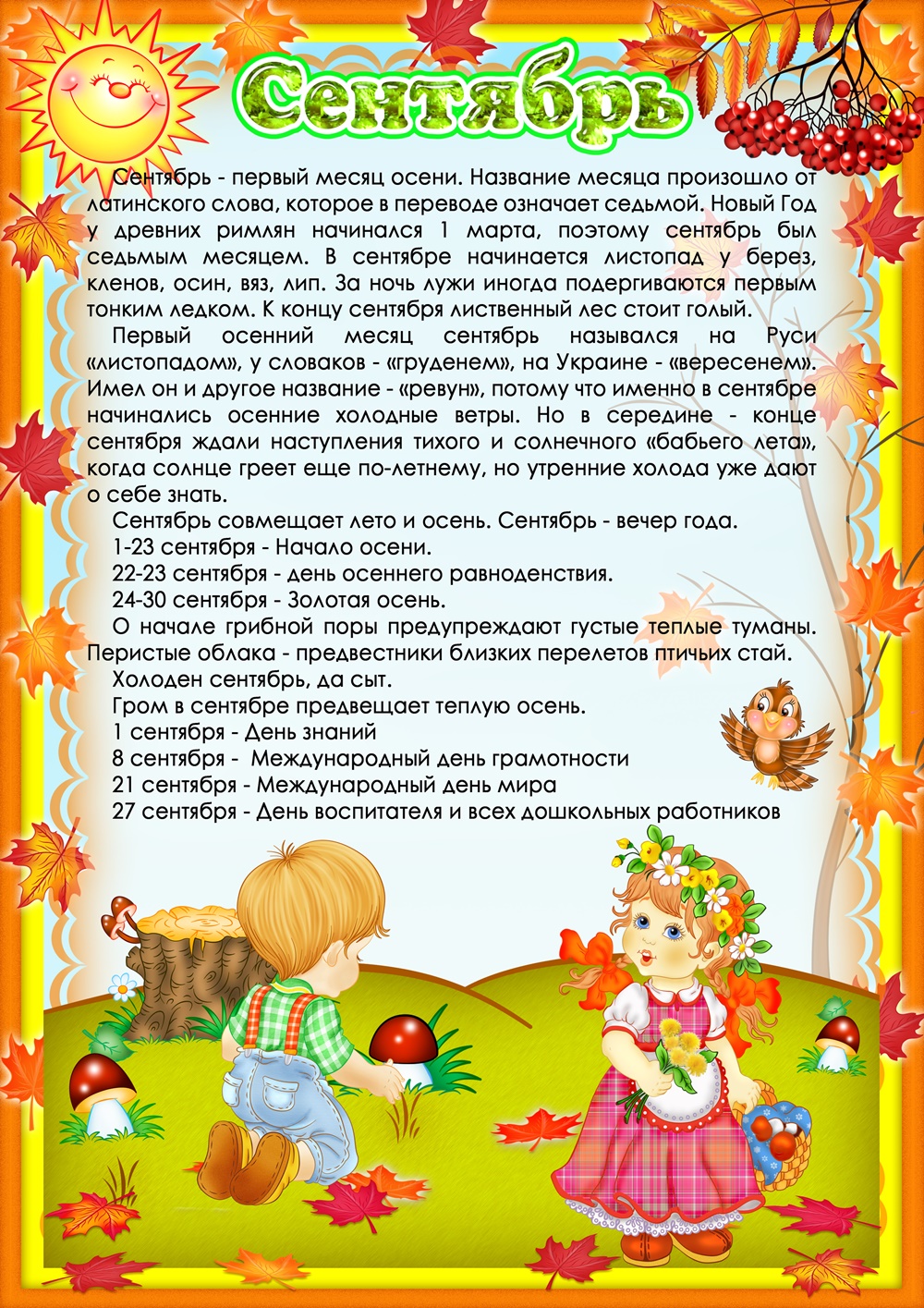 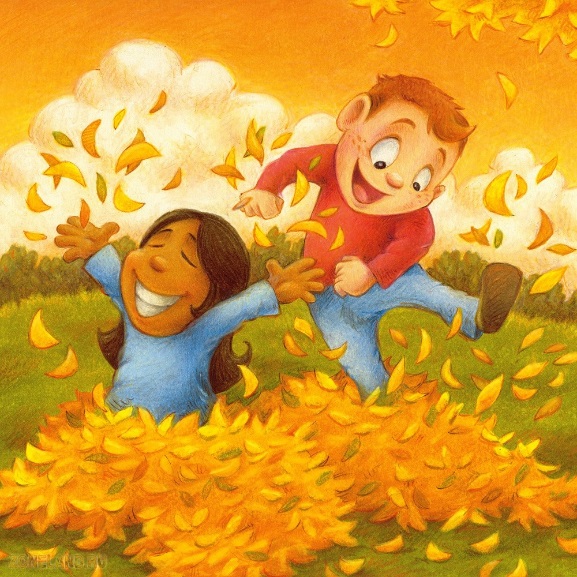 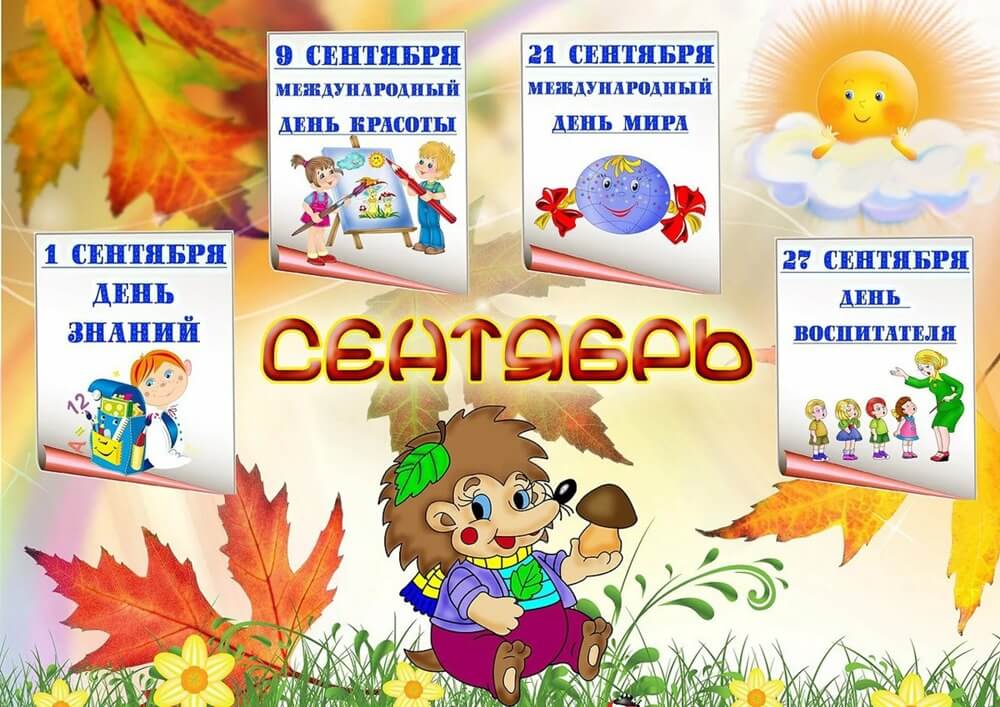 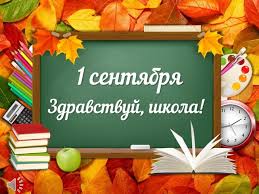 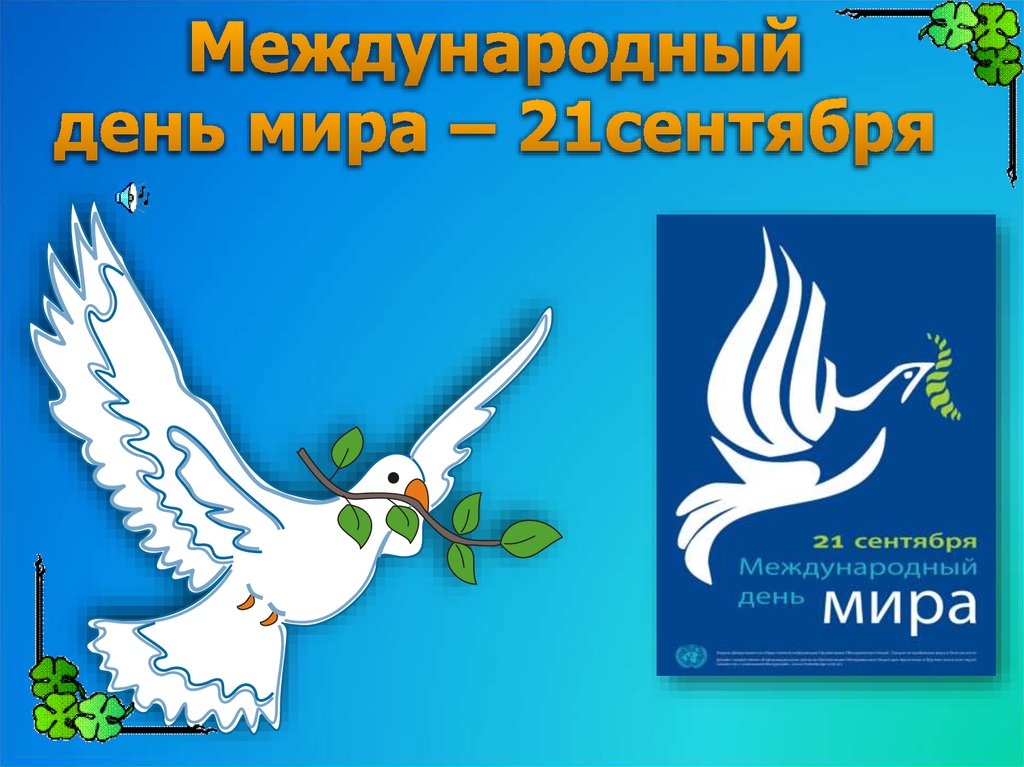 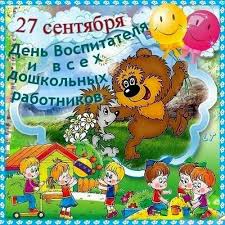 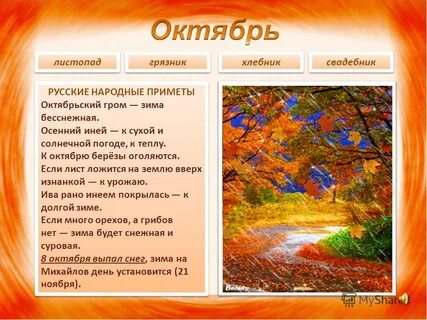 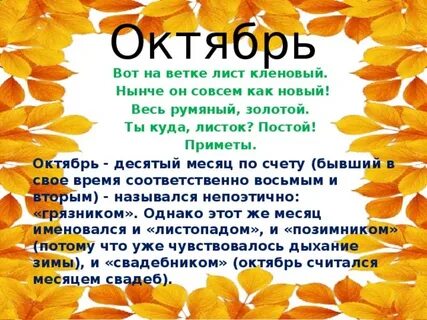 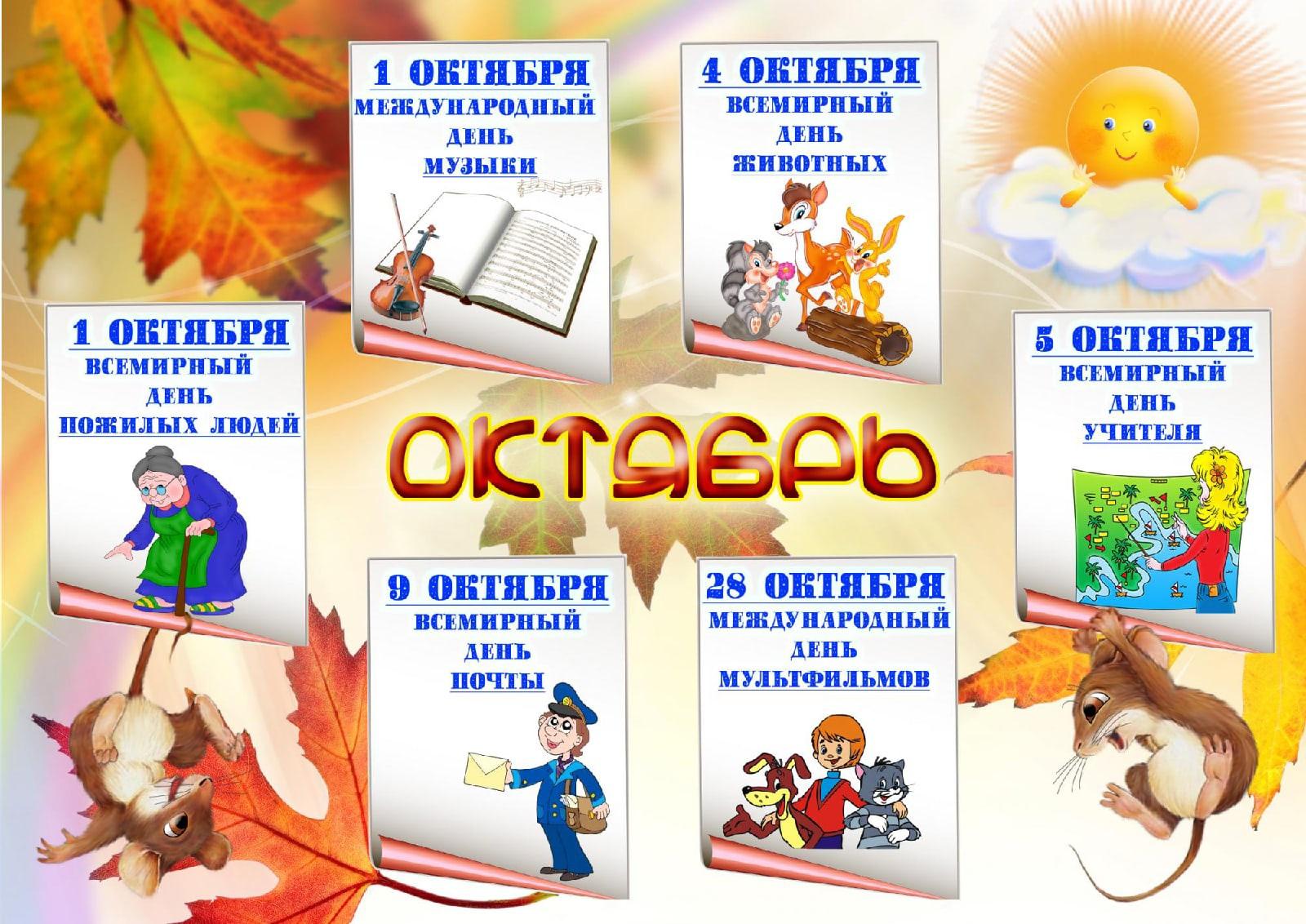 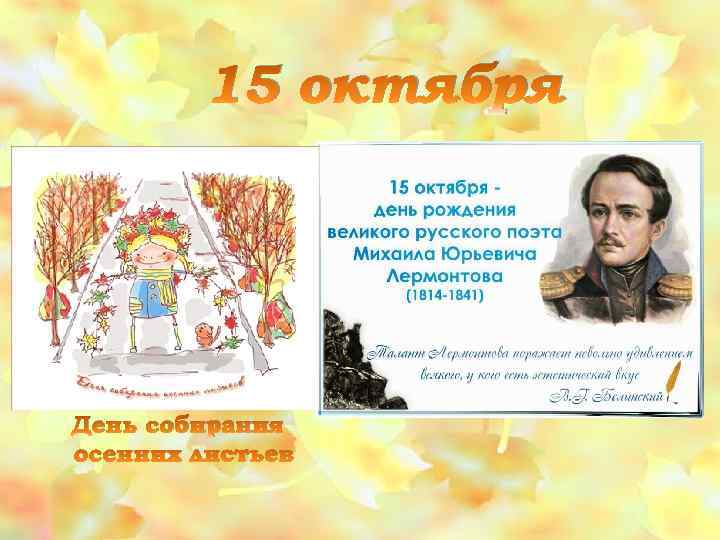 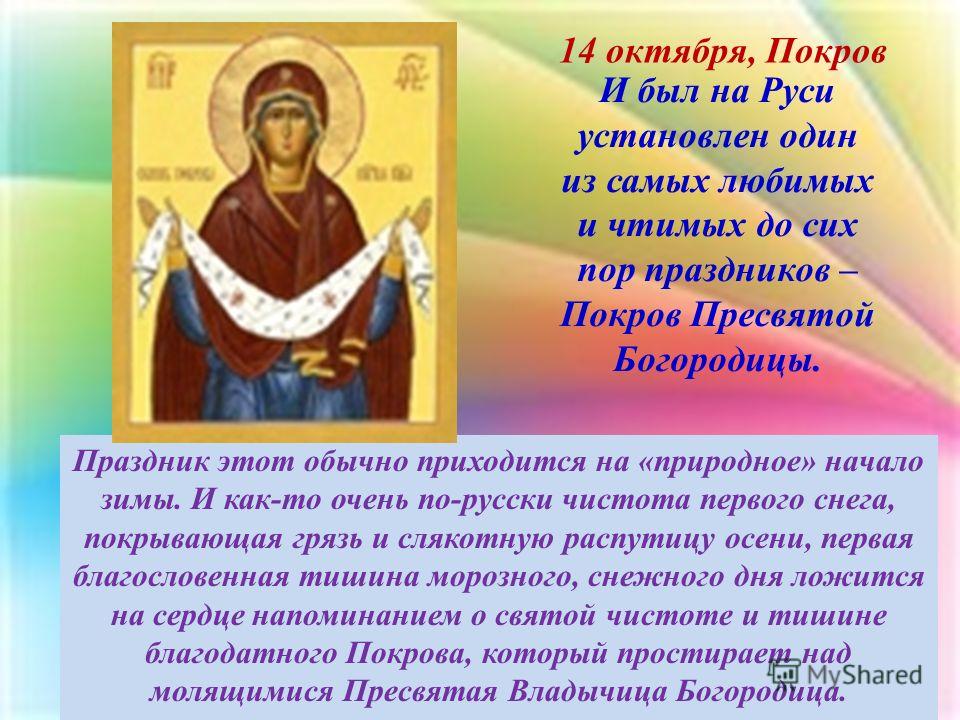 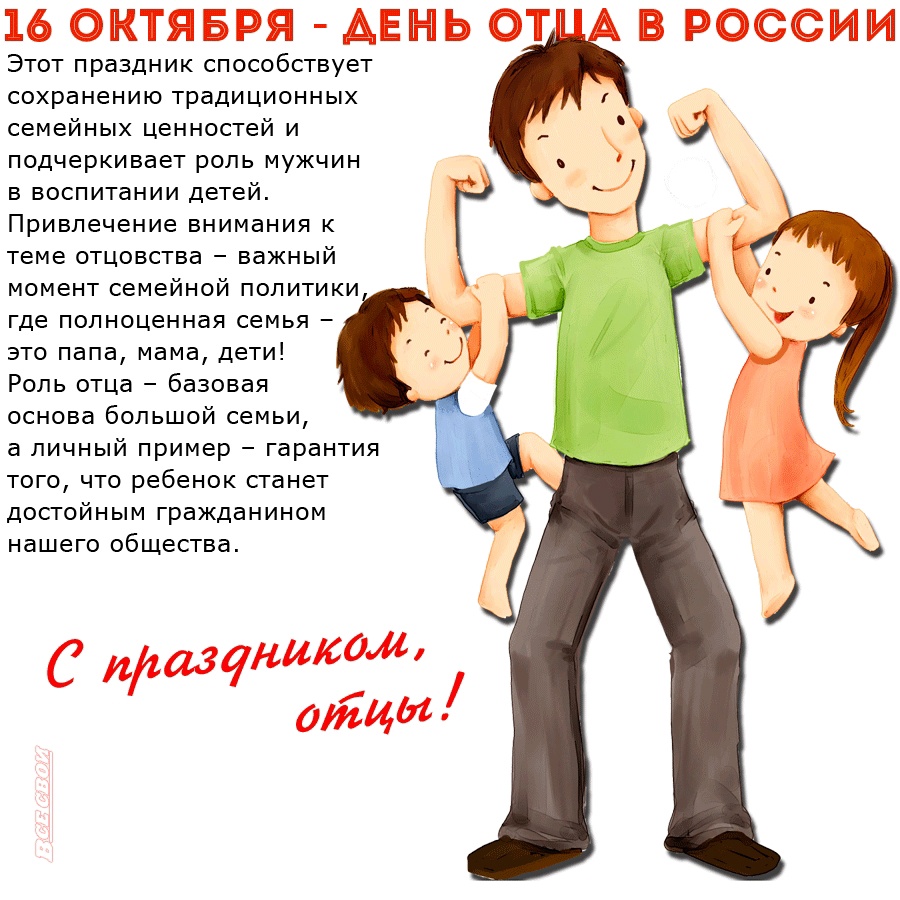 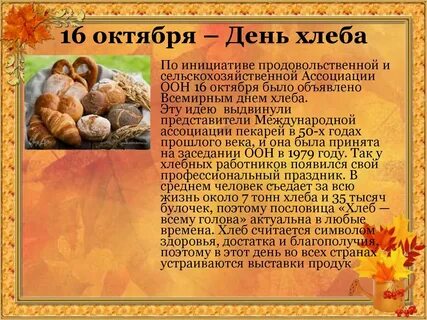